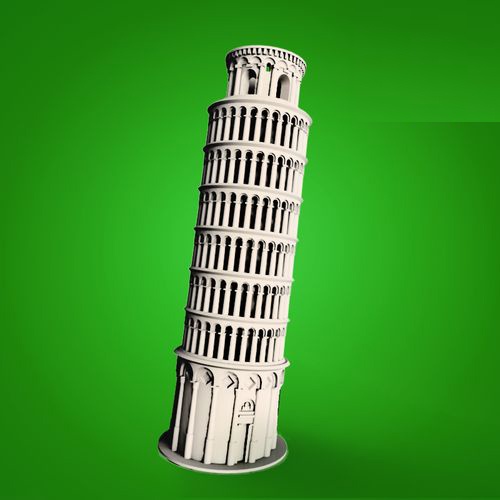 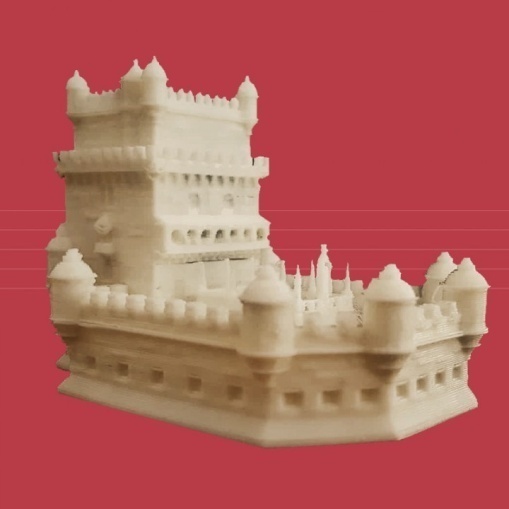 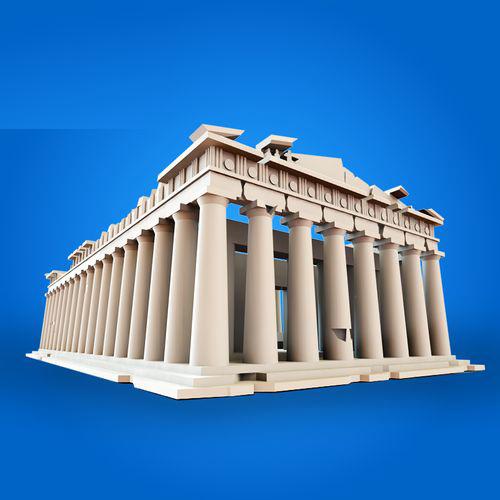 Cultural heritage Monuments Analysis
Outline
Learning Objective
Definition of Monument’s Analysis
Selected Monuments of Greece, Italy & Portugal
Points to Remember
Activities
Videos
Learning Objective
At the end of this course, students will get to 
Know which are the factors that define the precious value of a monument
Learn when and why famous monuments were created

They will be able to:
Compare different types of monuments of their region
Describe characteristic monuments of their region (6-11)
Understand the role some key monuments played in their region’s history (6-11)
Definition of Monument’s Analysis
Changes of major historic/cultural events over time
 History 
 Function-users 
 Context 🡪 location, relation with other buildings, relation with the sea/river/mountain etc
 Architectural features 🡪 columns, walls, doors, roof etc
 Form 🡪 shapes of elements
 Set-up 🡪 spaces of the building, like stoa, pronaos, naos
 Decoration 🡪 location/form/theme
 Meaning/values/symbolism
https://artsandculture.google.com/ 🡪 Search for Belem Tower, Colosseum and Acropolis
Definition of Monument’s Analysis
To analyze a monument reply to the following questions:
Which monument is this?
 When and who created this monument?
 What is it?
 What did its purpose seem to be?
 Where is it?
 What is around it? 
 What does it look like? 
Which are the main elements that make the building important?
 What story does the monument tell us?
What goals might this monument reflect?
History
Function
Context
Form & Architecture
Symbolism
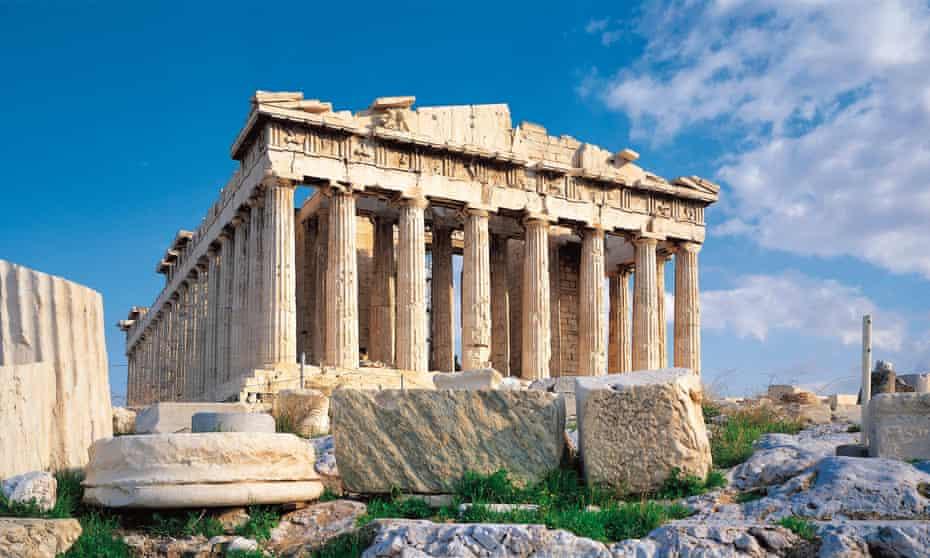 Selected Monument for Greece
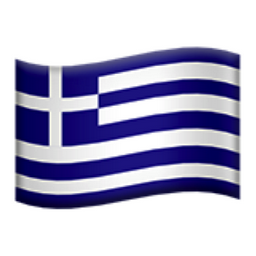 Acropolis, 
Athens
https://www.youtube.com/watch?v=aGitmYl6U90&t=3s
https://www.theguardian.com/world/2019/jun/08/acropolis-museum-archaeology-daily-lives-ancient-greeks
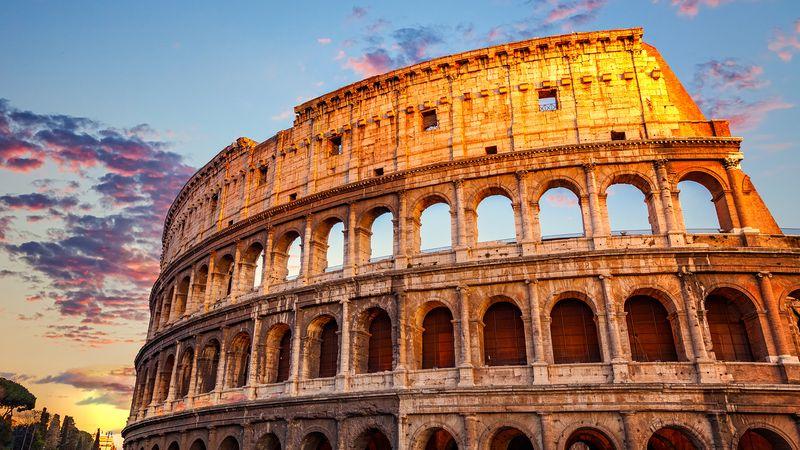 Selected Monument for Italy
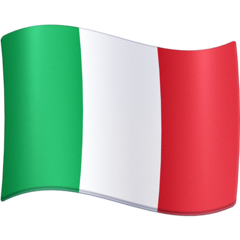 Colosseum, 
Rome
https://www.unesco.org/archives/multimedia/document-1058
https://www.britannica.com/place/Rome/The-Colosseum-and-the-Arch-of-Constantine
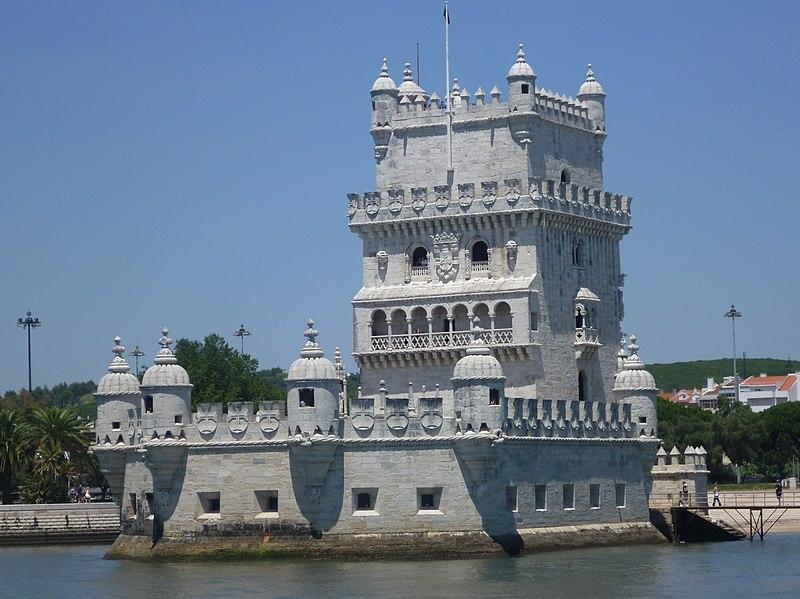 Selected Monument for Portugal
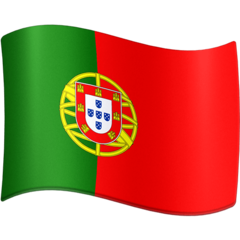 Belem Tower, 
Lisbon
https://www.youtube.com/watch?v=uD6igDRWpVo
https://en.wikipedia.org/wiki/Bel%C3%A9m_(Lisbon)#/media/File:Bel%C3%A9m_Tower_-_Lisbon_(cropped).jpg
REMEMBER
Τo understand and appreciate a monument I must first be able to read its history in its individual elements

The factors that characterize each monument refer to its history, functionality, morphology, environment, decoration and symbolism
ACTIVITY 1
KINDERGARTEN & PRIMARY SCHOOL
Puzzle Game (for morphology & architecture)
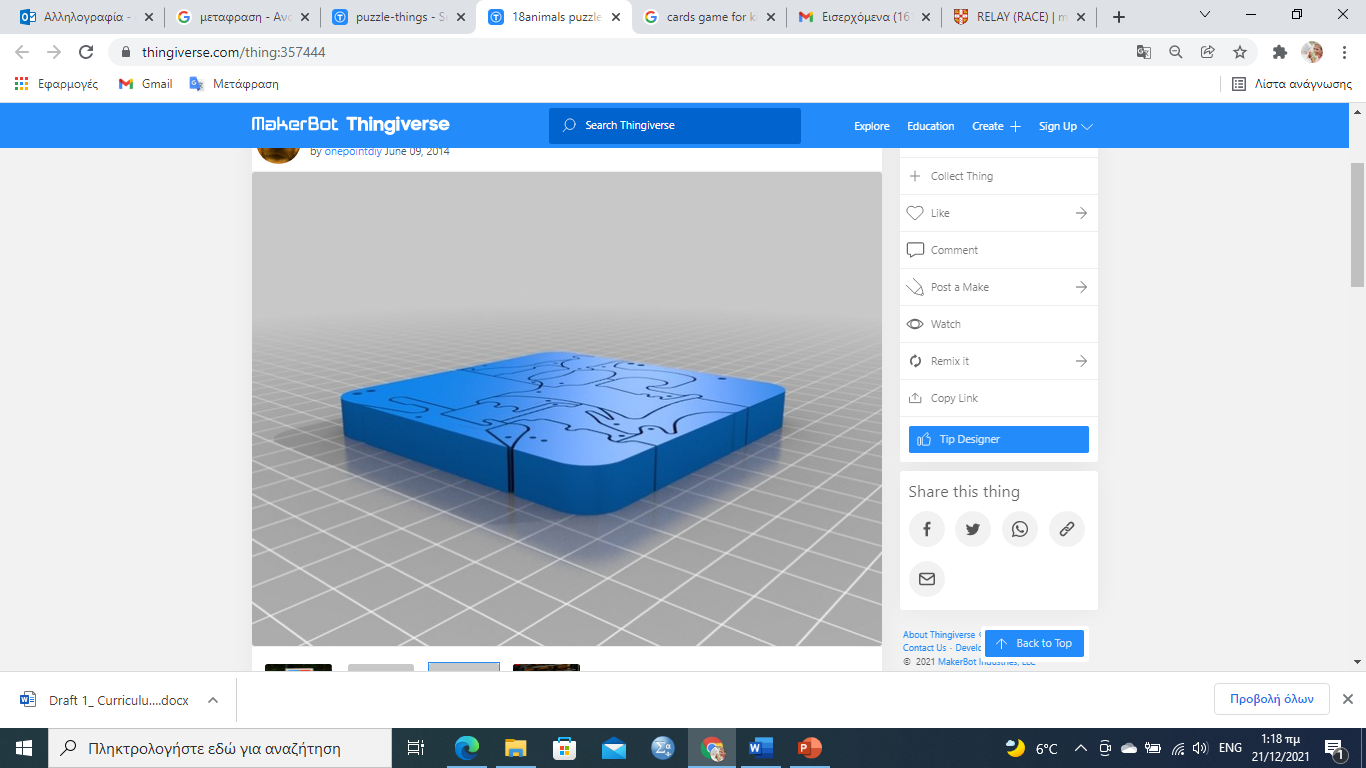 To complete the puzzle (also at cards’ backside) 
To recognize the monument
To describe its characteristics
To discuss the history
TIP: For 3D printing integration
Extruded puzzle pieces
https://www.thingiverse.com/thing:357444
ACTIVITY 2
KINDERGARTEN & PRIMARY SCHOOL
Paint App (for functionality)
To learn different building parts of monuments
Open the file of the façade of the selected monument in Paint
Ask pupils to paint a different building part (e.g. door/windows/dome)
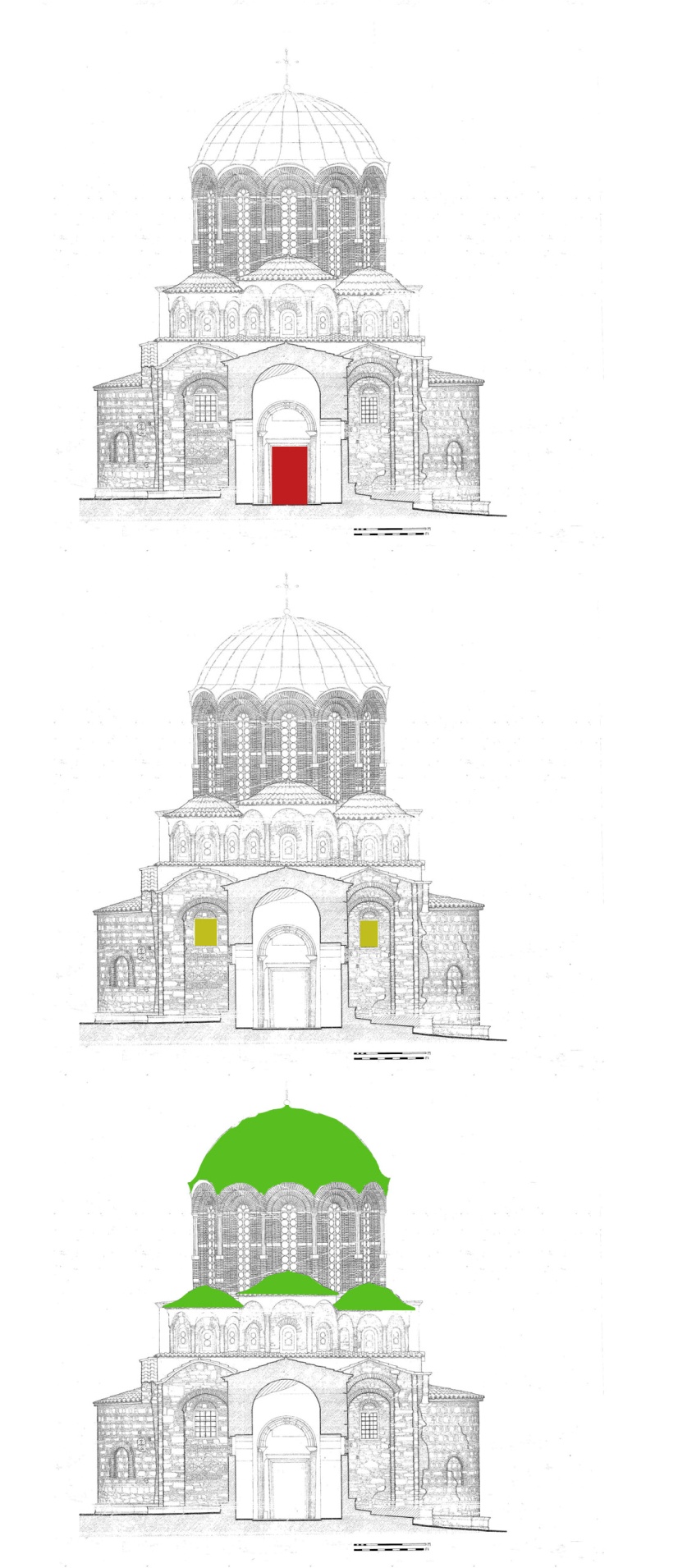 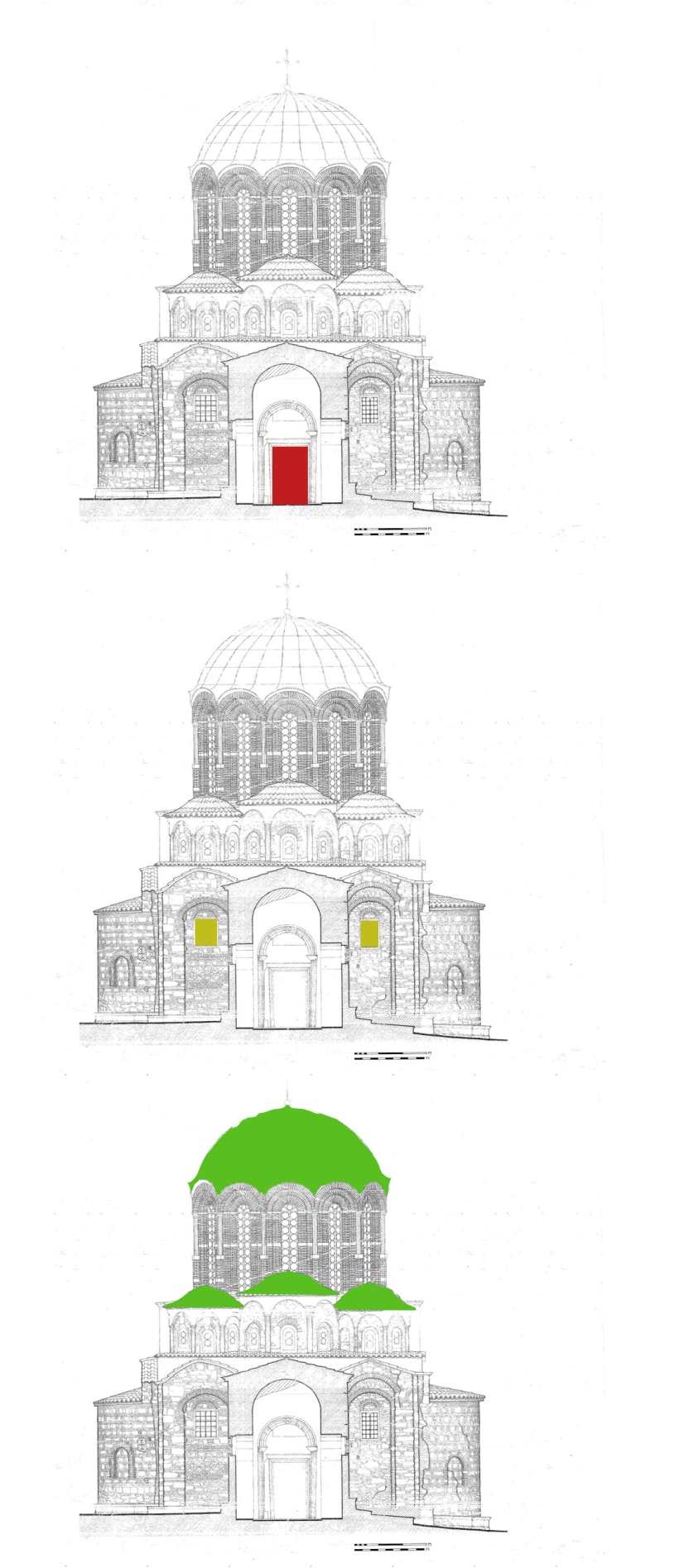 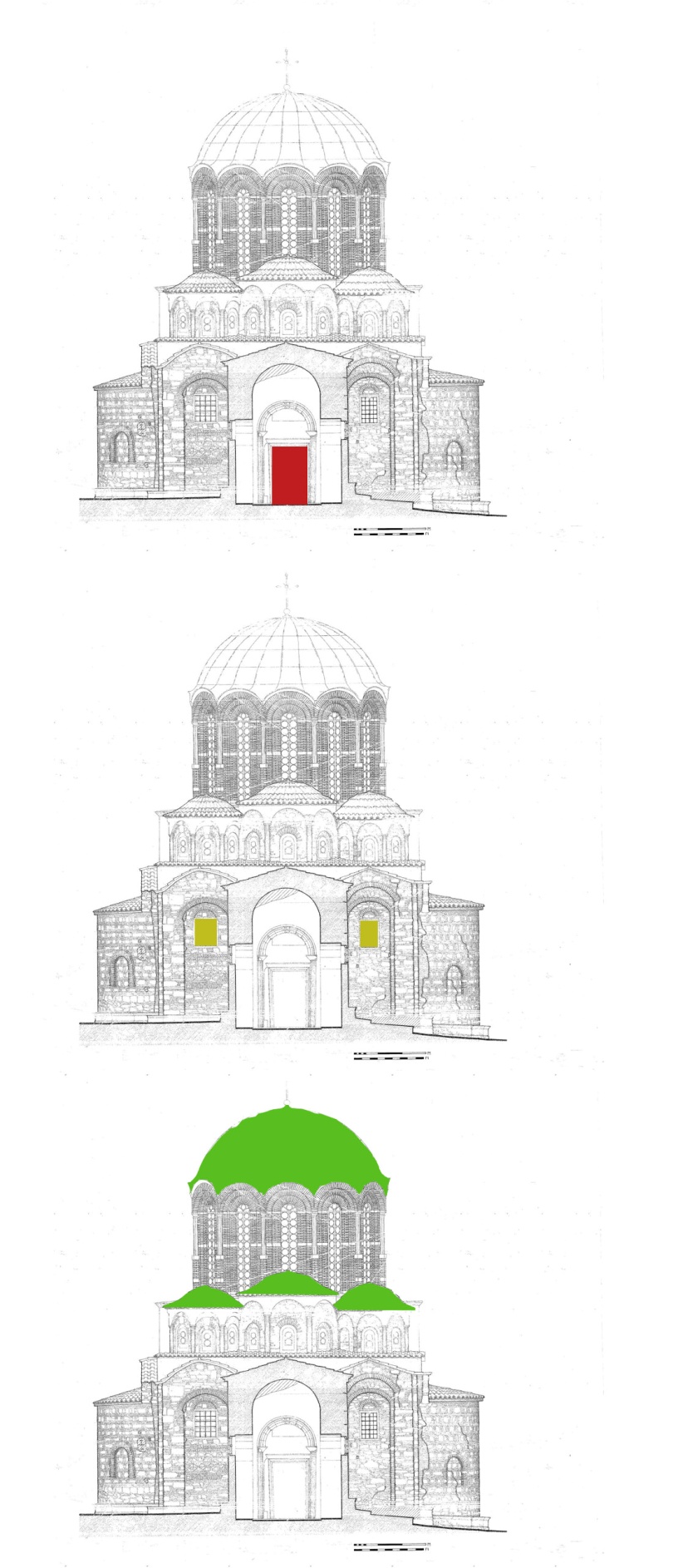 Nea Moni Monastery, Chios
ACTIVITY 3
KINDERGARTEN & PRIMARY SCHOOL
Magnet Board (for architecture)
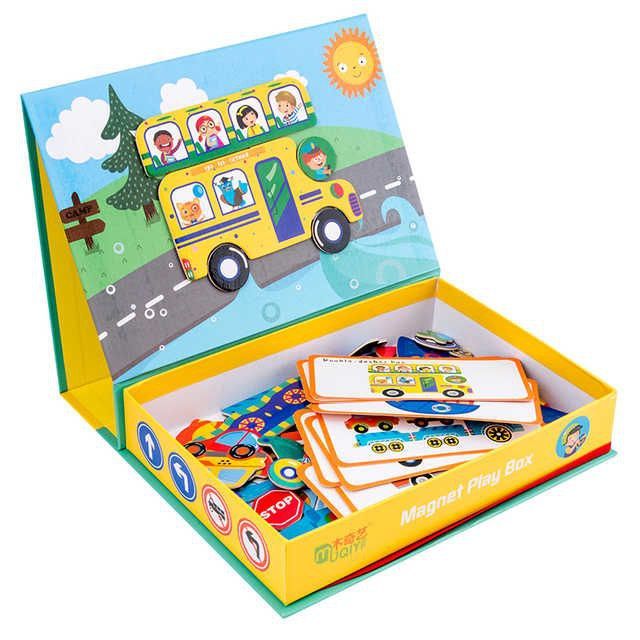 To select a monument from the card pack
I discuss the elements of which it consists
To print the monument parts on magnetic paper
To cut the parts’ outline
To compose the monument onto the metallic board
ACTIVITY 4
KINDERGARTEN & PRIMARY SCHOOL
3D pens drawings (for set-up & forms & decoration)
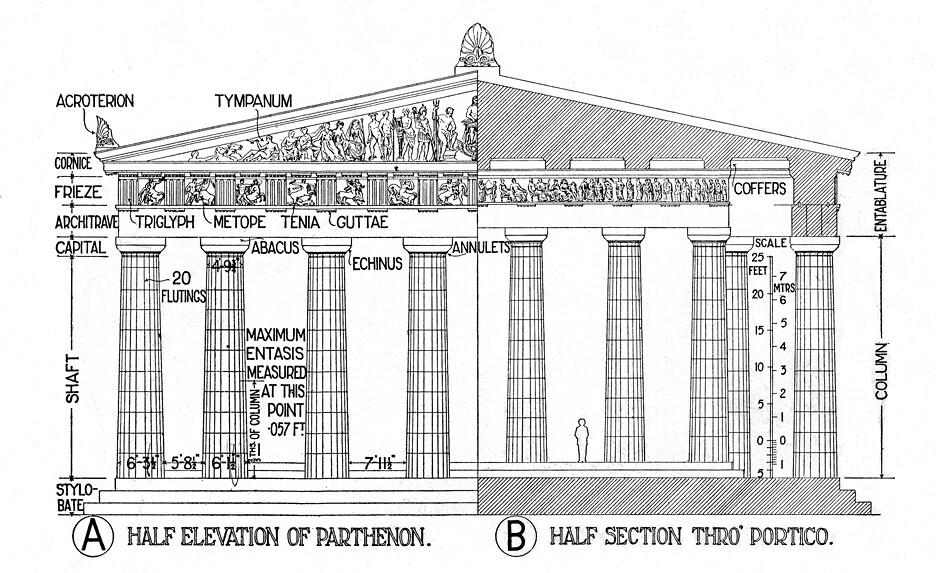 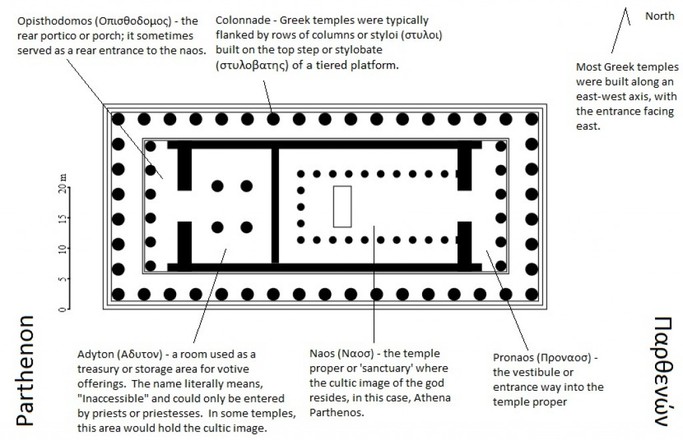 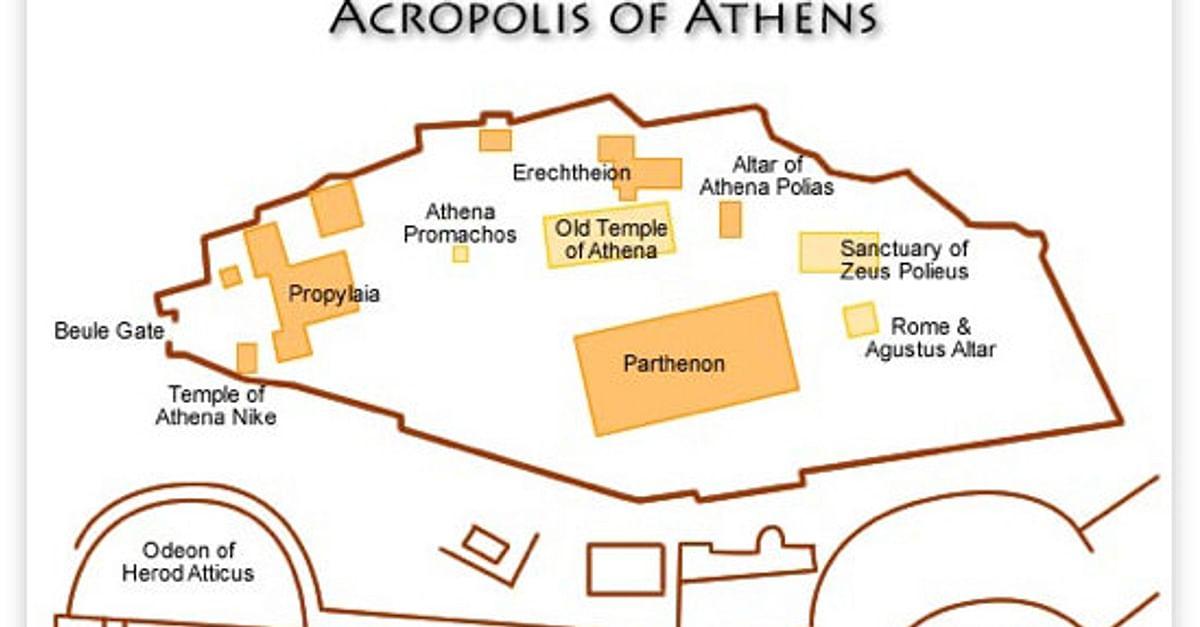 To draw the outline and the main elements of monuments
 To recognize the shapes and discuss about the architectural elements & decoration
 Ask pupils to paint a different building part (e.g. Column /metopes /pediment)
ACTIVITY 5
KINDERGARTEN & PRIMARY SCHOOL
Knowledge Game (for general analysis)
Separate the students into small  groups (2-4 persons), make them sit in a circle and place in the middle one of the (printed) pictures above/ in case of only 1 teacher avoid separation in groups
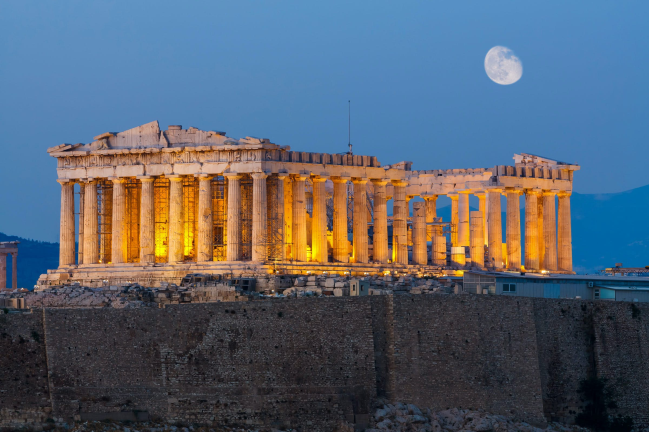 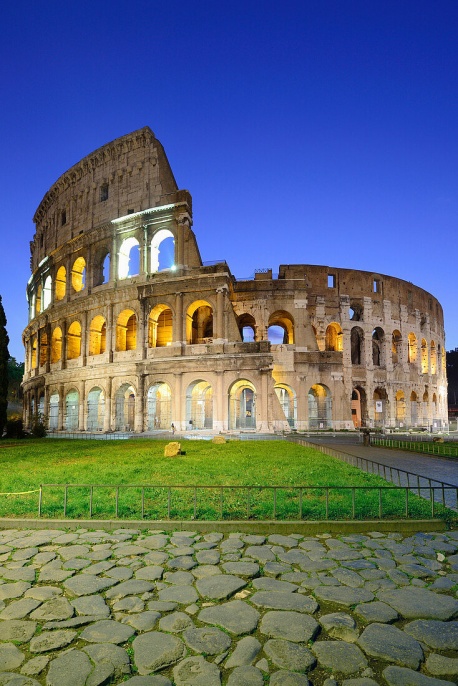 Ask the following questions:
What is this building?
Who may work in this?
Is this building very old/old/new: Why?
Describe the surrounding environment where this building is located. Is it in the jungle? The desert? The mountains? 
Show a video and make a short discussion about the history of each building
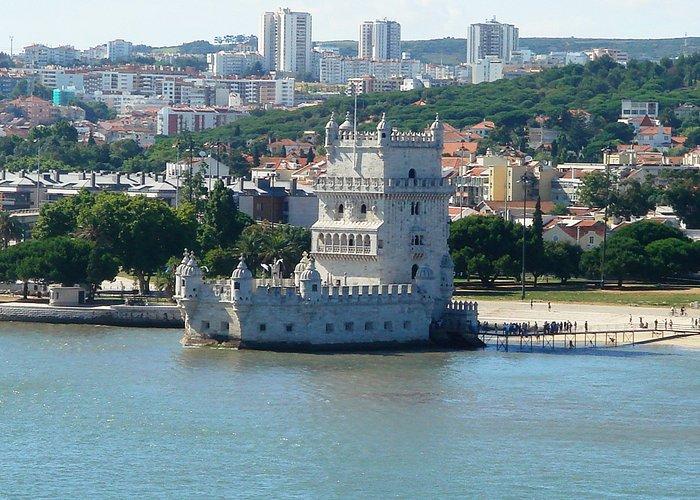 ACTIVITY 6
KINDERGARTEN & PRIMARY SCHOOL
https://interacty.me/projects/9dd7.28745e4058d2
Digital Puzzle
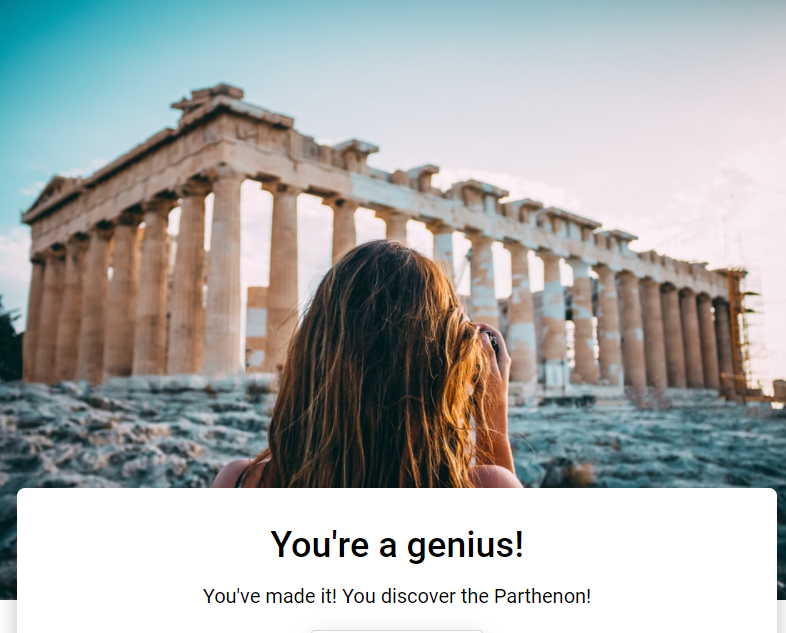 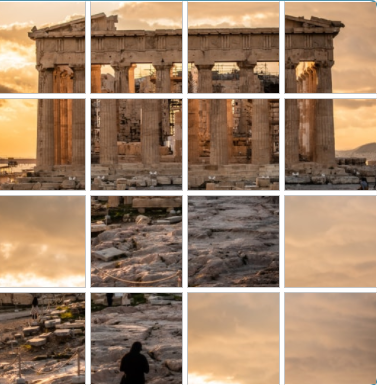 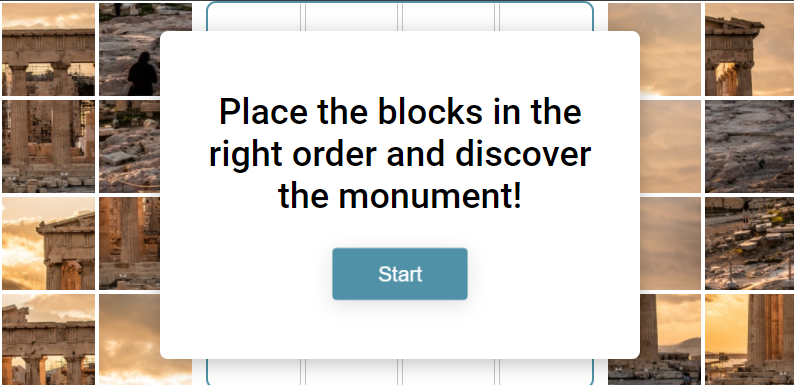 ACTIVITY 7
KINDERGARTEN & PRIMARY SCHOOL
Pop-It Toy (for set-up & forms)
To discuss the basic elements of each monument
To print the monuments outline sheets
To 3D print 2 rectangular pop-it toys
To divide pupils into 2 groups
To select a monument for each group
1st group to make close-ended questions (with yes or no possible answer)
2nd group to form gradually the monument (if positive answer) using a game die
GOAL: To recognize first the selected monument
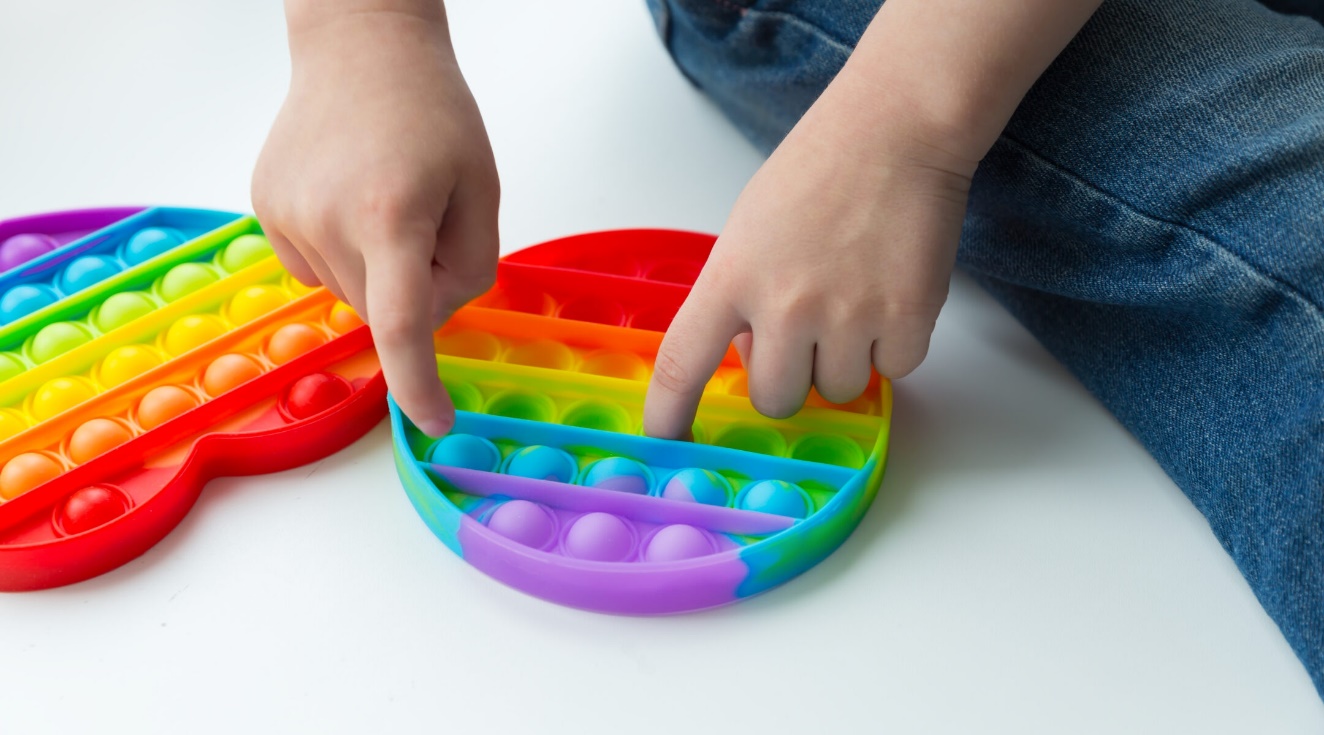 PRINT
KINDERGARTEN & PRIMARY SCHOOL
Print the selected monuments
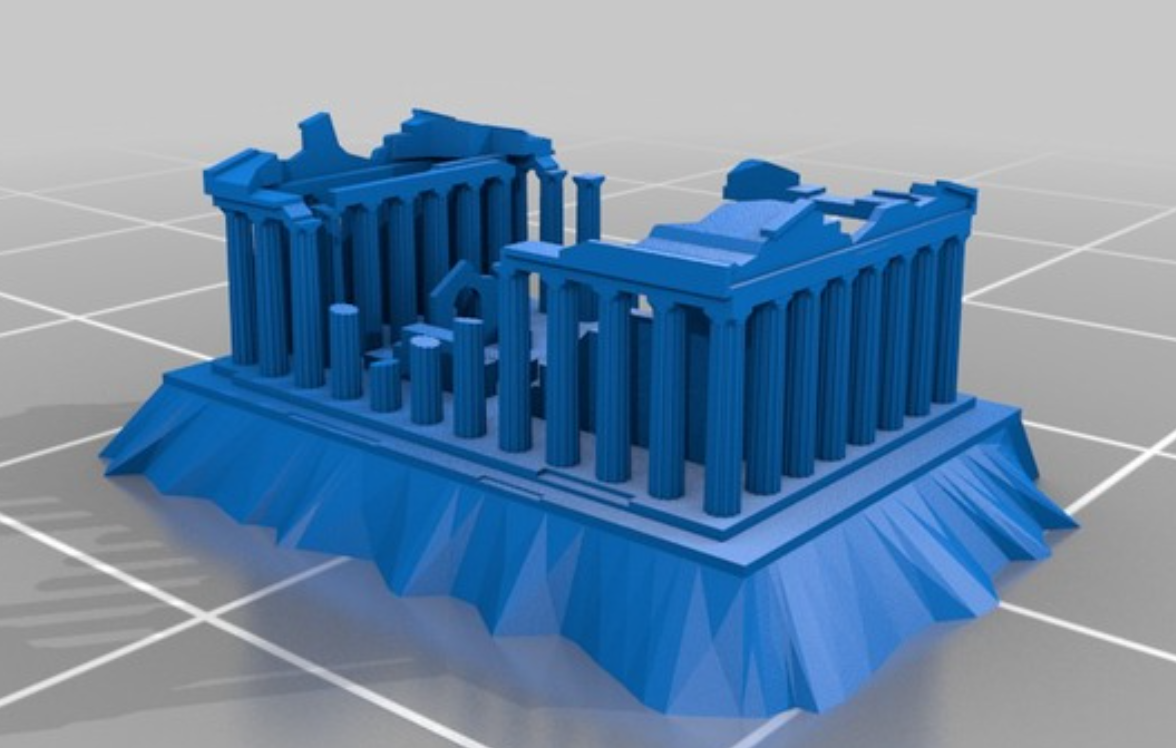 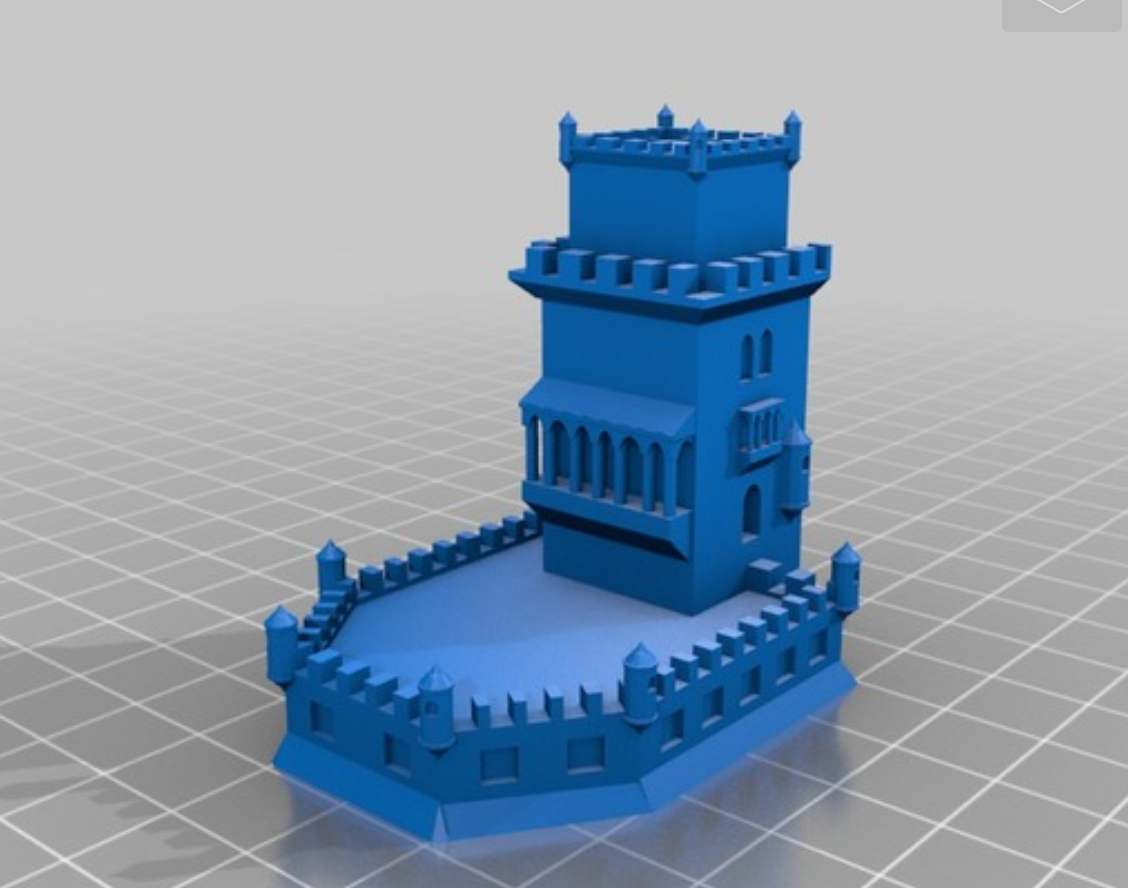 colosseum.stl.download
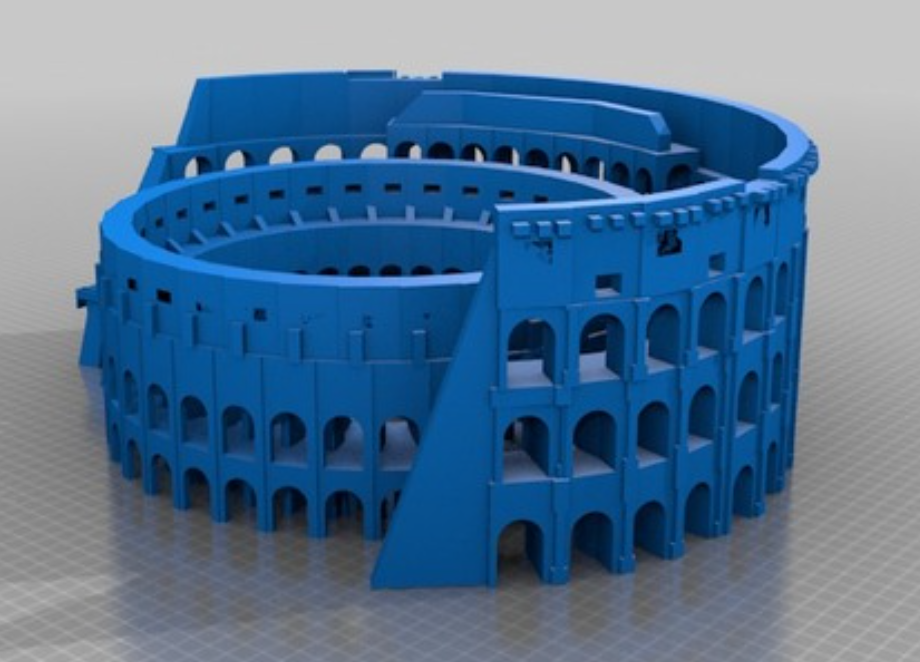 Ruins.stl
All .stl files at folder “O2_ L.4-5”
torre_de_belem
Videos
https://www.youtube.com/watch?v=PWPCZ1UjYmI&t=185s
https://www.youtube.com/watch?v=aMCwLHE1Cuw